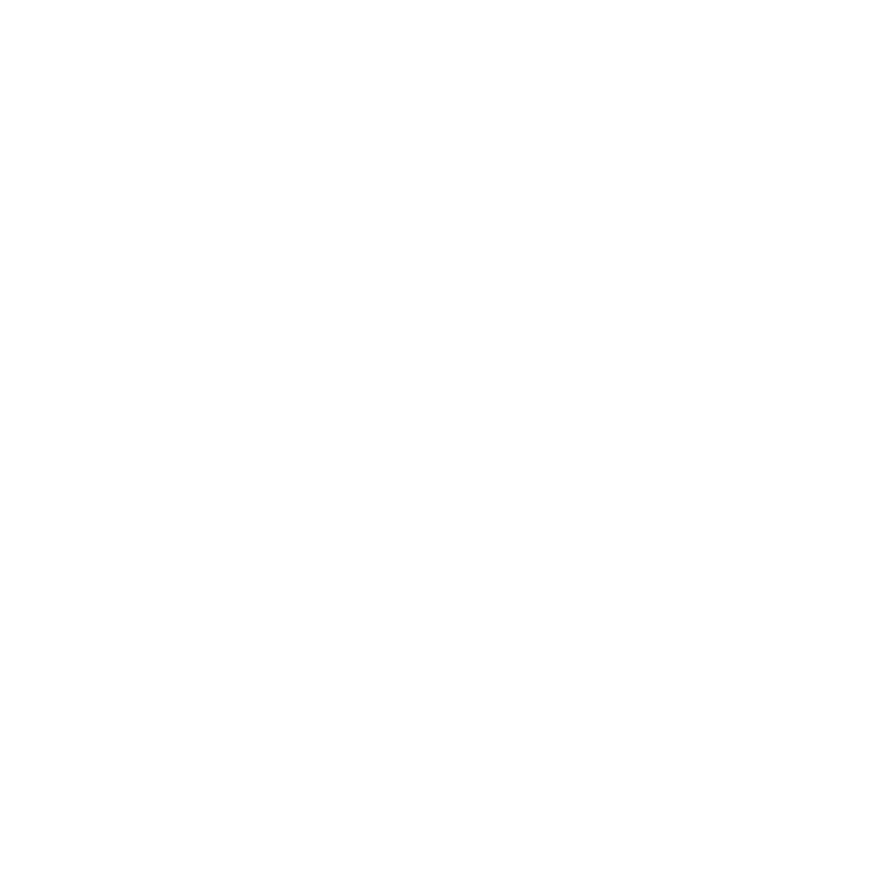 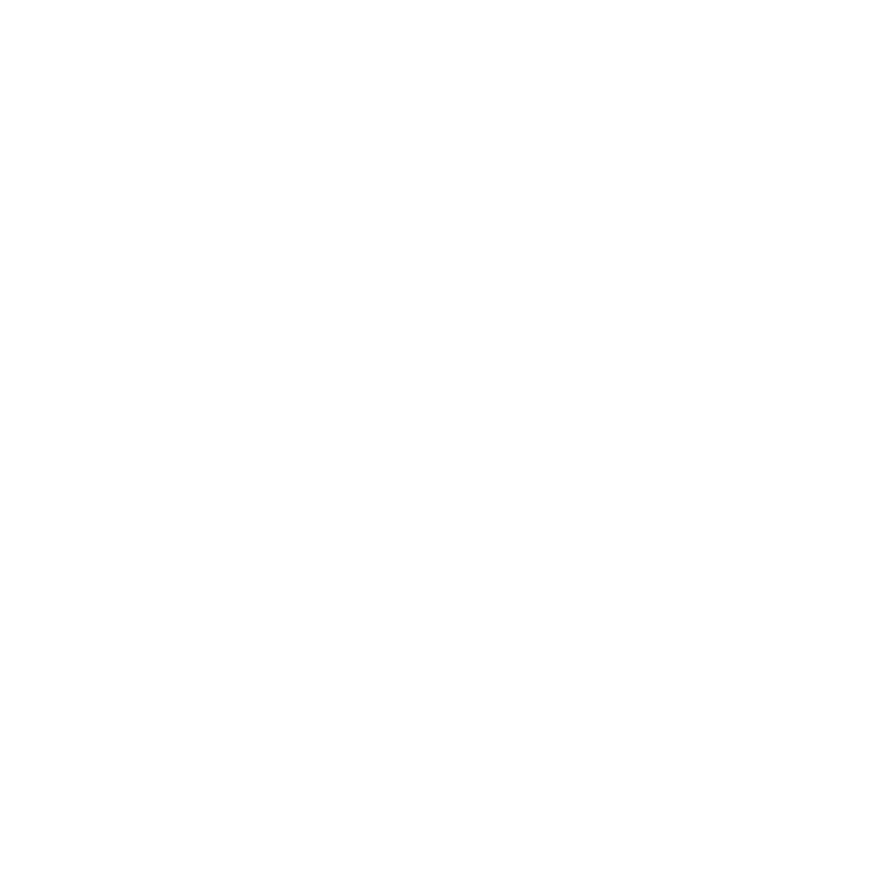 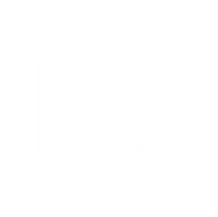 Curriculum for Wales Scheme of Learning:Humanities
7
World Religions
Statements of What Matters
What matters statement 2; Events and human experiences are complex, and are perceived, interpreted and represented in different ways.
We encounter and make sense of the world though a variety of events and experiences. Humanities encourages learners to critically review the ways these events and experiences are perceived, interpreted and represented. As they form their own informed viewpoints and recognise those of others, learners can also develop self-awareness.
What matters statement 4; Human societies are complex and diverse, and shaped by human actions and beliefs.
An appreciation of identity, heritage and cynefin can influence learners emotionally and spiritually, and help build their sense of self and of belonging. Through an understanding of themselves, learners develop their own identity and an awareness of how they, as individuals, can shape the communities in which they live. Consequently, learners will come to realise that the choices we all make, individually and collectively, can have major impacts on society.
Four Purposes
Integral Skills
Ambitious, capable learners who: set themselves high standards and seek and enjoy challenge and are building up a body of knowledge with skills to connect and apply that knowledge in different contexts 
Ethical, informed citizens who understand and consider the impact of their actions when making choices and acting, and are ready to be citizens of Wales and the world. 
Enterprising, creative contributors who: connect and apply their knowledge and skills to create ideas, lead and play different roles in teams effectively and responsibly, while expressing ideas and emotions through different media giving of their energy and skills so that other people will benefit. 
Healthy, confident individuals who are building their mental and emotional well-being by developing confidence, resilience empathy, and are ready to lead fulfilling lives as valued members of society.
. Personal effectiveness  - Encouraging teamwork and being a reliable contributor by organising and carrying out enquiries. Evaluating, justifying and expressing considered responses in a variety of ways 
Creativity and innovation  - Encouraging the presentation of information and findings in creative and innovative ways, and imagining possible futures based on the evidence. 
Planning and organising  - Encouraging the planning and organising of investigations, setting aims, objectives and success criteria, gathering and utilising a range of evidence, and reflecting on methods. 
Critical thinking and problem-solving  - Developing the ability to think analytically and understand the past and present as well as to imagine possible futures.
Cross Curricular Skills
Pedagogical Principles
Listening: I can listen to gain different people's views and ideas on various subjects, using them to arrive at my own conclusions.  
Reading: I can distinguish between facts/evidence and bias/arguments.  
I can summarise, synthesise and analyse information to gain in-depth understanding, e.g. of causes, consequences, patterns, using different sources.  
Speaking: I can respond to others' points of view with confidence and sensitivity, summarising and evaluating what I have heard, read or seen.  
Writing: I can use a range of connectives specifically when organising my ideas in whole texts for different purposes.  I can adapt my writing style, choosing and using the best structures for different contexts and purposes, e.g. to successfully describe, explain, persuade, discuss.
Promote critical thinking: learners will identify and evaluate different beliefs around the afterlife and make a judgement.
Use A4L to accelerate progress: learners will have the opportunity to engage with evidence and evaluate the different beliefs around the afterlife and compare their opinion with the main world religious views.
Make connections: learners should be able to make links between other subject areas and draw on knowledge to inform and improve their own work. 
Build on previous knowledge: use their knowledge of primary school experiences.
Create authentic contexts for learning: use local and Welsh examples of religion within the community. 
Work collaboratively to investigate what the class's beliefs are.
Principles of Progression
Increasing effectiveness as a learner
Increasing breadth and depth of knowledge
Deepening understanding of the ideas and disciplines within Areas
As learners make progress within this area, they will be asking increasingly sophisticated enquiry questions. 

Making judgments about the society and world that we live in.

They will also become more able to effectively work with others.
Progression in the Humanities Area is demonstrated by learners engaging with controversial concepts.

Learners increasingly develop the capacity to make supported judgements after reviewing different types of evidence.

Learners understanding of the world around them widens, locally and globally.
Learners will move on to more focused awareness of the lives of others, in their own social context, elsewhere in the world and in different eras. 

As they move through the continuum of learning, learners have an increased understanding of religion, values and ethics.
Refinement and growing sophistication in the use and application of skills
Making connections and transferring learning into new contexts
Additional notes & Misconceptions
Learners can enquire and ask questions, Learners can evaluate arguments, learners can explain their own view points giving reasons. 

Learners can discuss a statement and come to a conclusion through extended writing. 

Learners can compare and contrast religious view points and explain these similarities and differences.
As learners progress, they can listen respectfully to the views of others and they can accept that their views are different. 

Learners will have greater understanding of the world, of other people in their local community; their values in different circumstances.
Progression Steps to inform teaching
Progression step 2
Progression step 3
Progression step 4
I have an awareness of what is right and wrong and that my actions should reflect that.
I can understand that not everyone is treated fairly.
I am beginning to understand what human rights are and why they are important.
I can understand that we need to respect the rights of others.
I have an understanding that injustice and inequality exist in societies. I also have an understanding of what human rights are and why they are important to me and other people.
I can explain who is responsible for upholding rights in my locality and in Wales, as well as in the wider world. I also have an understanding that some people are denied their rights.
I can recognise that there is a difference between wants, needs and rights.
I can explain and analyse why injustice and inequality exist and can do so in a range of contexts.
I can explain the importance of the roles played by individuals, societies, social movements and governments in defending people’s human rights.
I can explain the difference between wants, needs and rights, and why some people are denied their rights.
Prerequisite knowledge
How will skills be taught in this topic?
Family values and religious affiliations/faith.
Cenefin links with primary school experiences.
Understanding of world religions.
Oracy -  collection of data from the classroom on learners beliefs.
Writing - Skill of using key words and quotes to help add detail to their PEEL paragraph, 
Complete a discussion style question.
Making connections & Authentic Contexts
Connection with English (myths and legends)
Link with History and English PEEL paragraphs.
Links to local examples of world religions and places of worship.
Key concepts & learning intentions
Key vocabulary
Christian 
Muslim
Jew
Hindu
Buddhist 
Sikh
Atheist
Agnostic
Theist